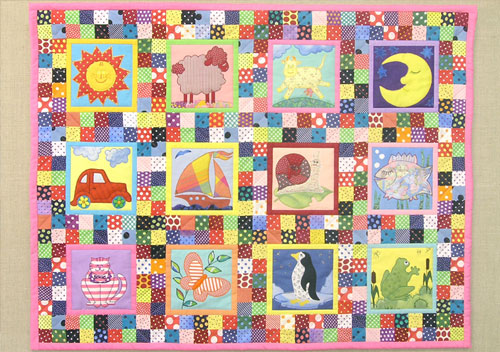 ЛОСКУТНЫЕ ФАНТАЗИИ
Учитель технологии Колыхалина С. С.
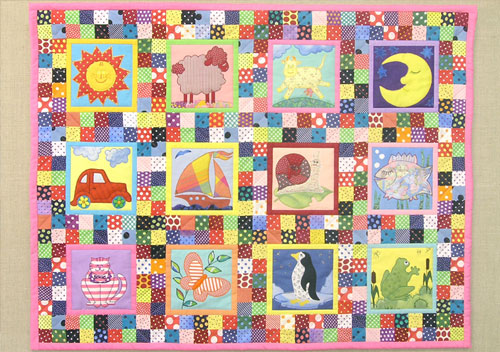 Лоскут - небольшой отрезок  ткани.
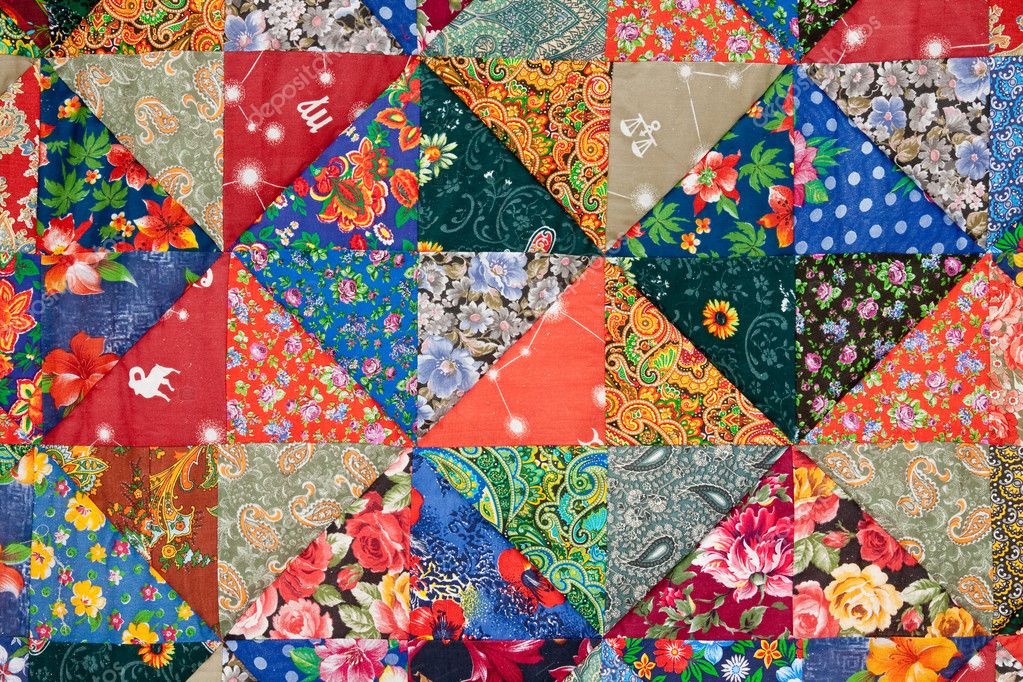 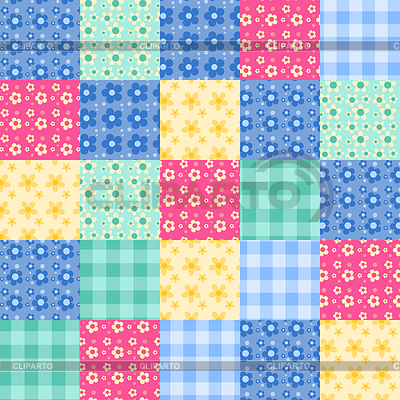 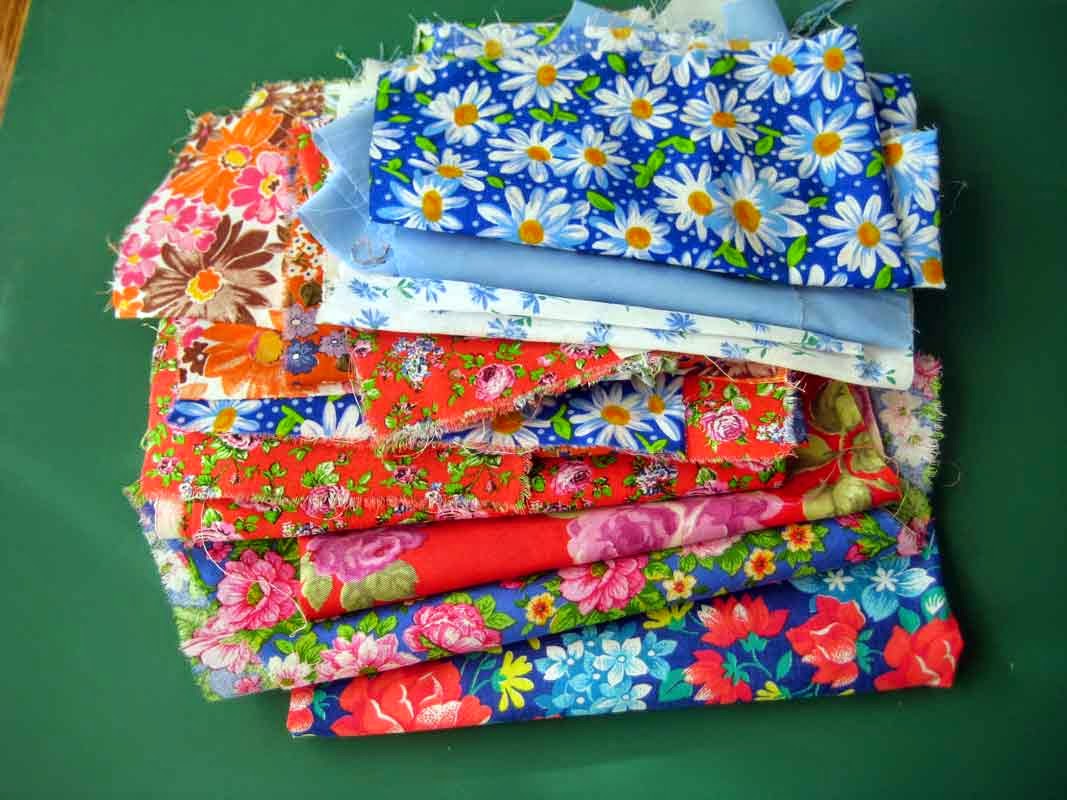 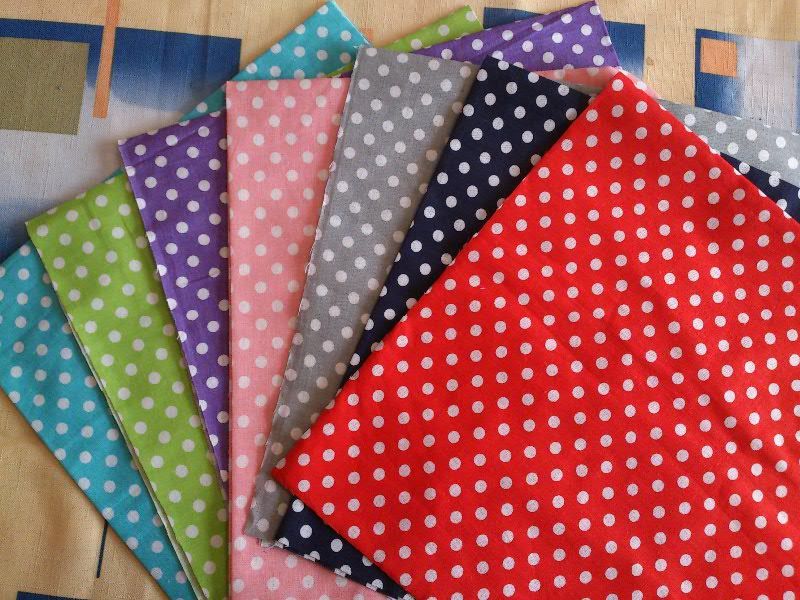 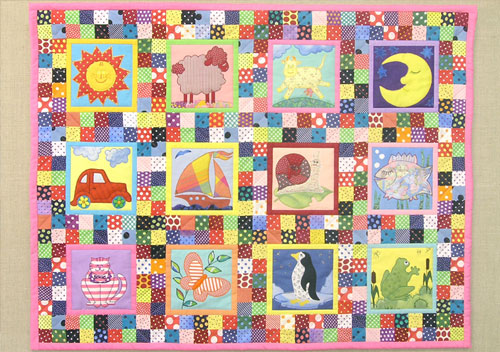 Patchwork (пэчворк) - лоскутная работа; шитьё из лоскута.
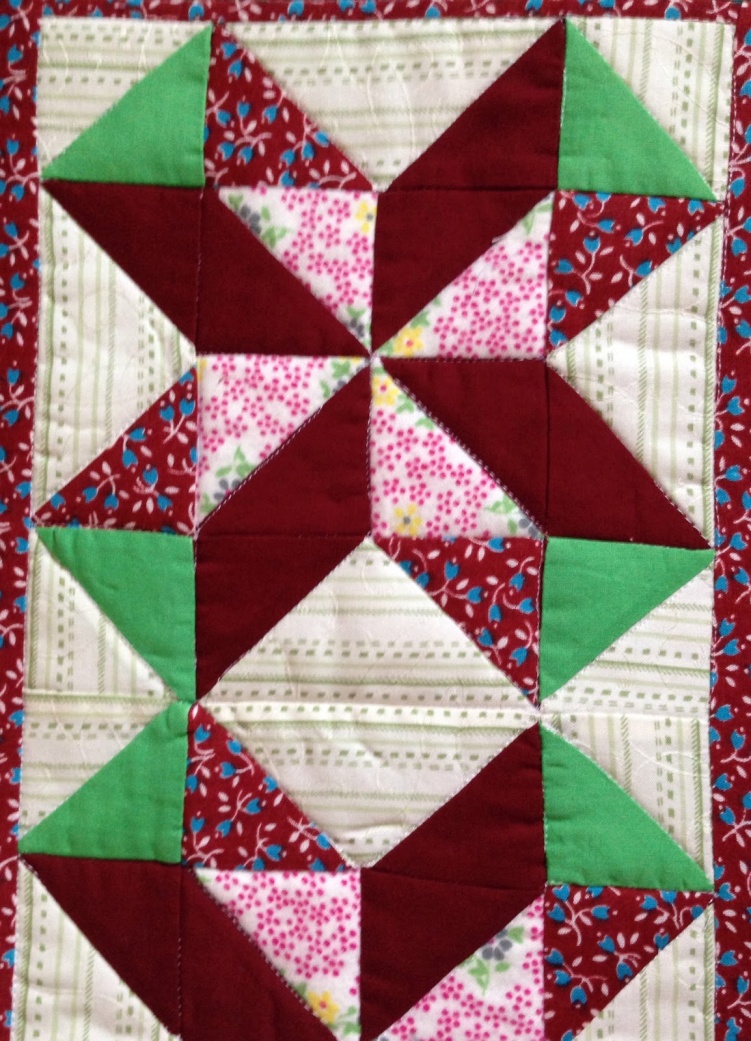 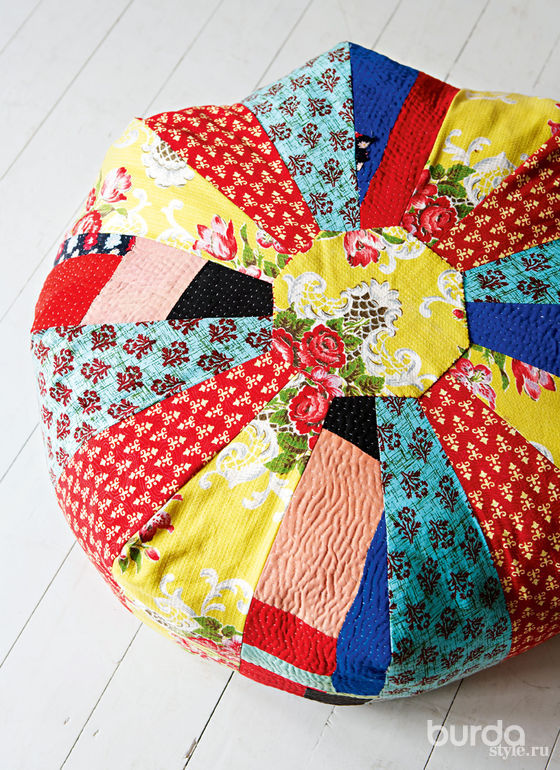 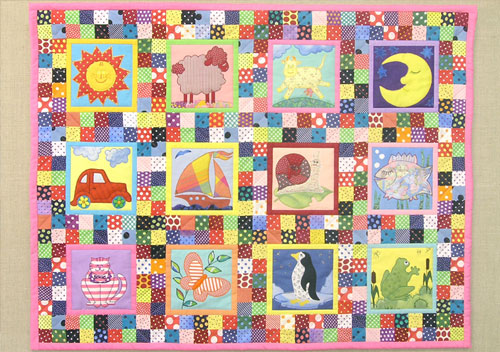 А всё начиналось – с «заплатки»
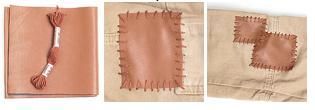 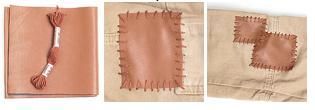 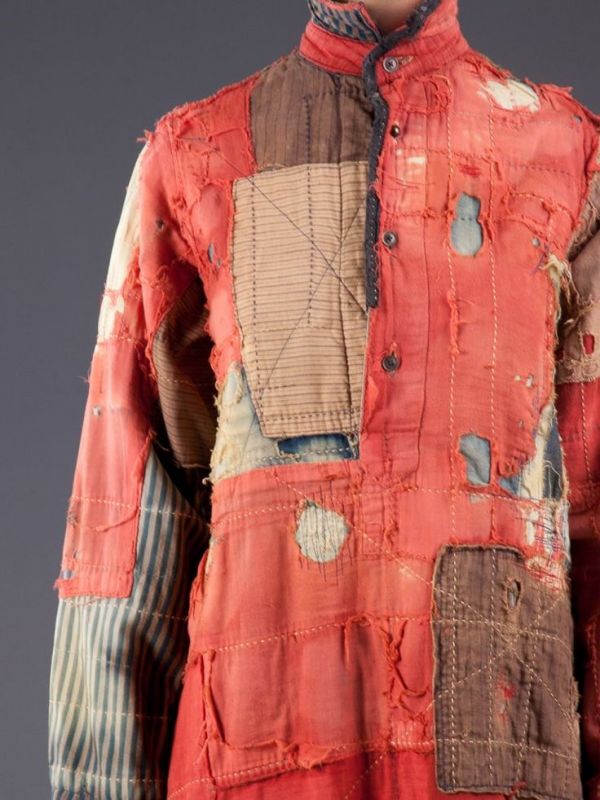 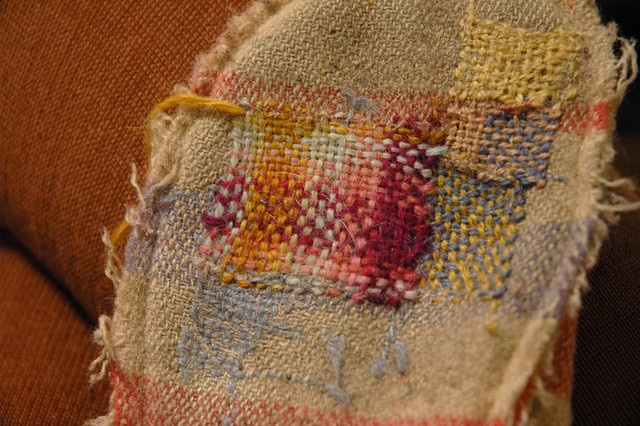 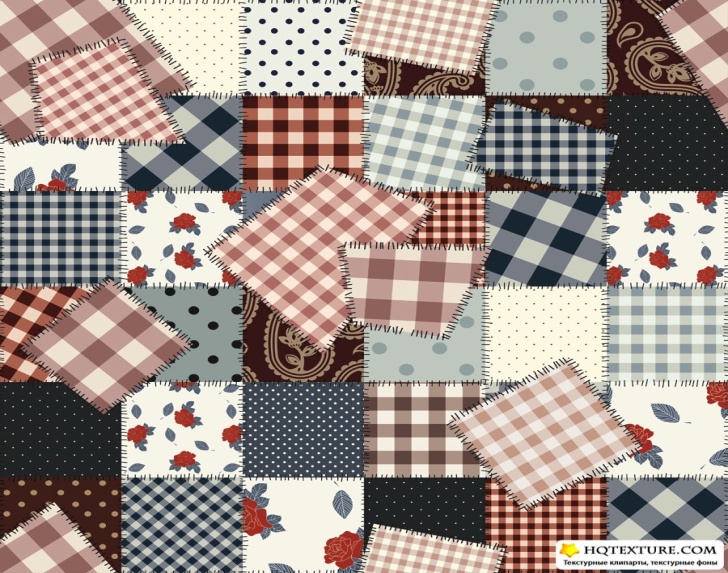 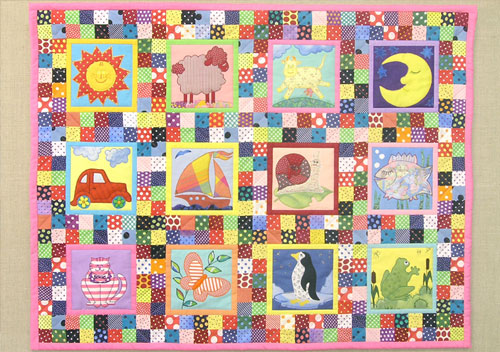 Одним из первых предметов быта былилоскутные одеяла
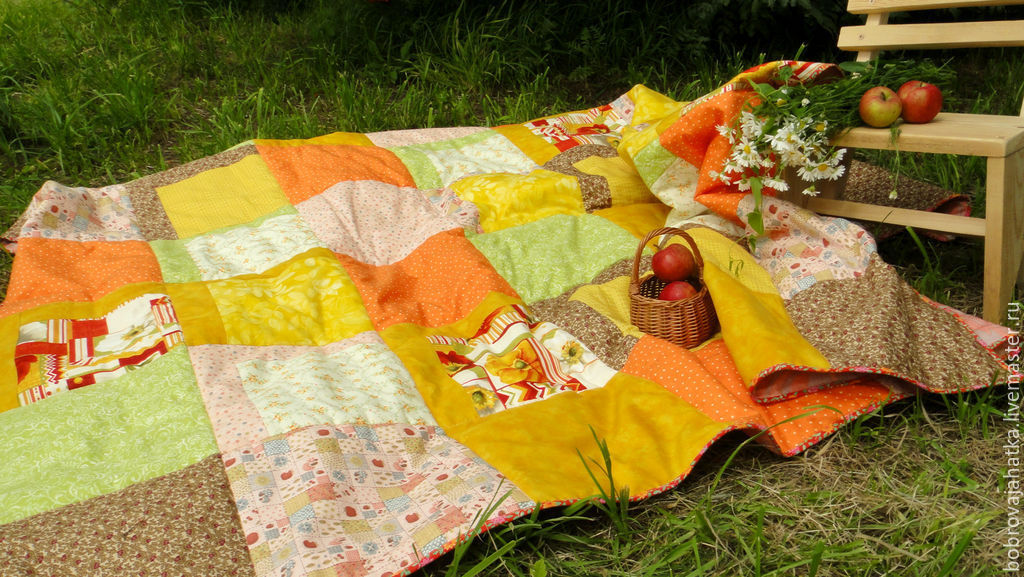 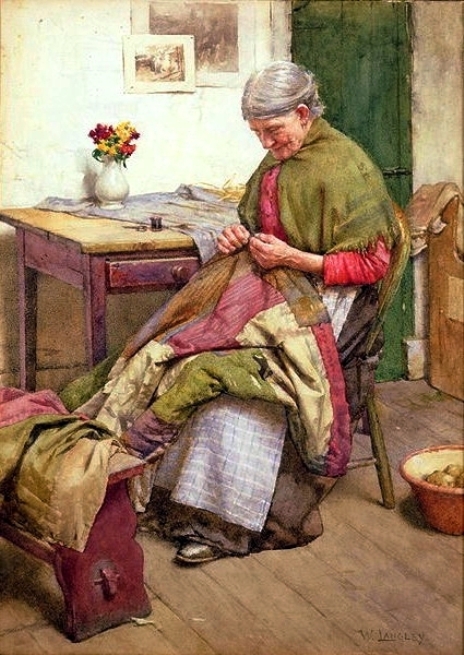 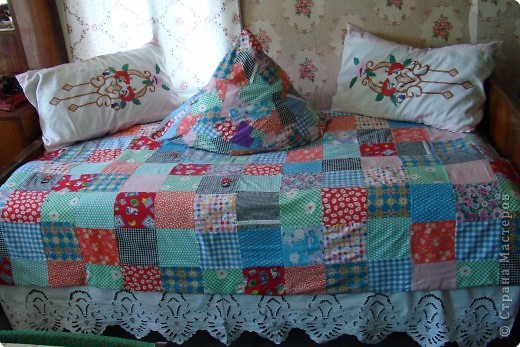 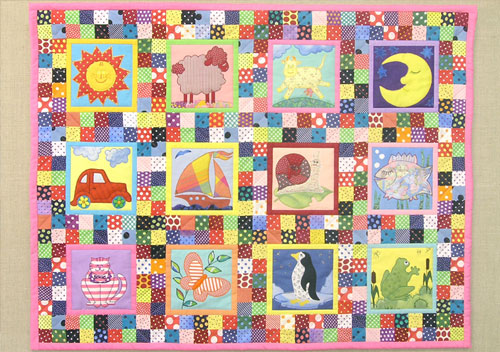 А ещё из лоскута делали кукол.
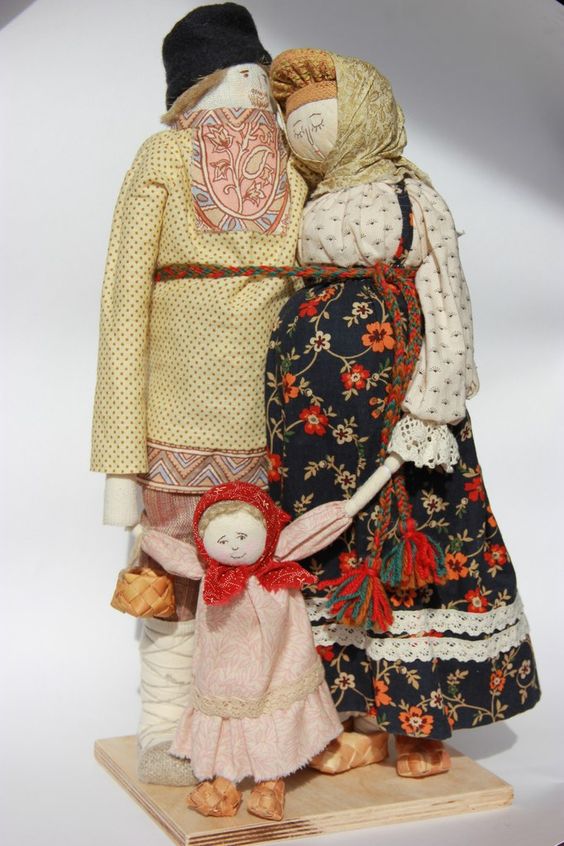 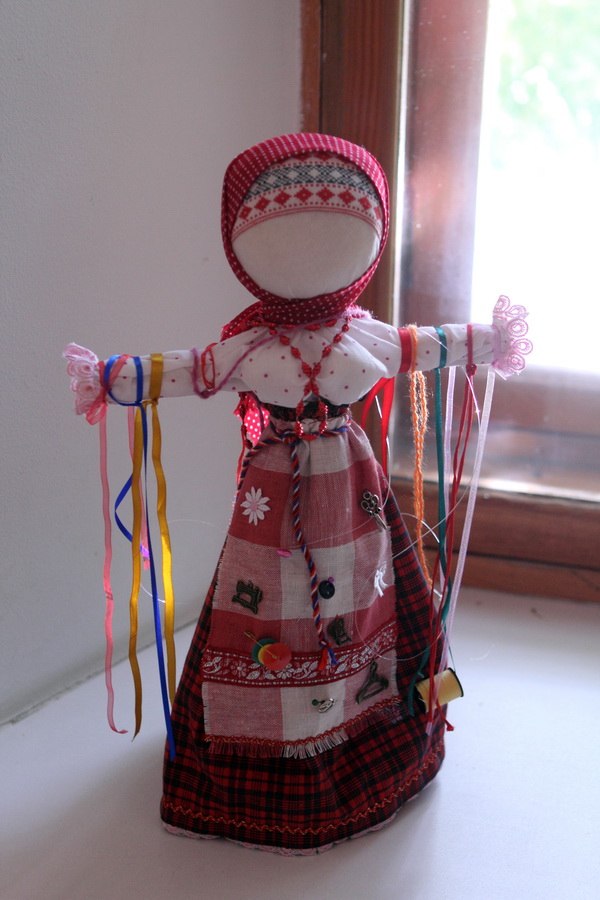 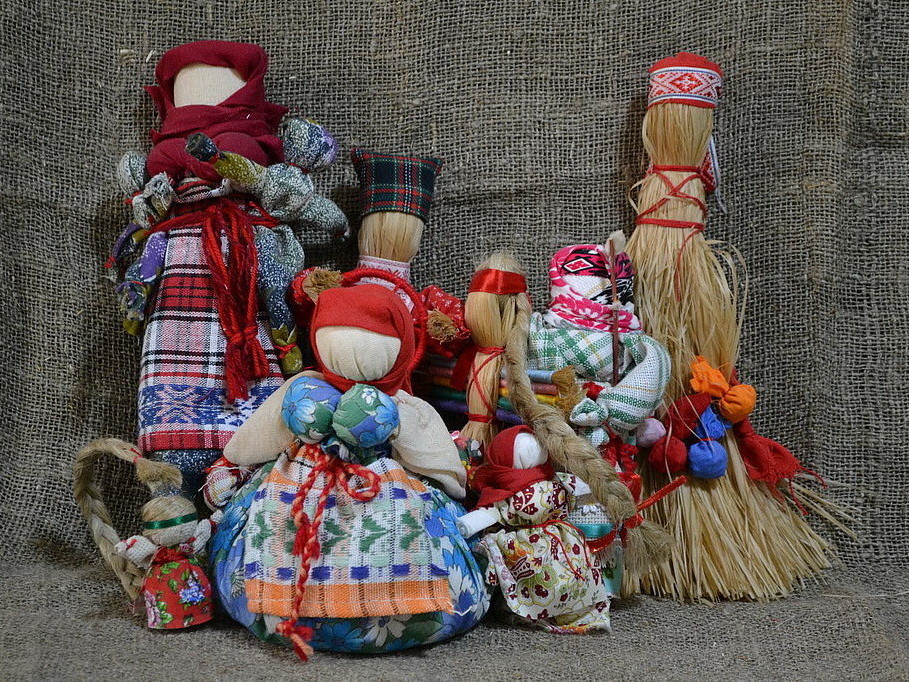 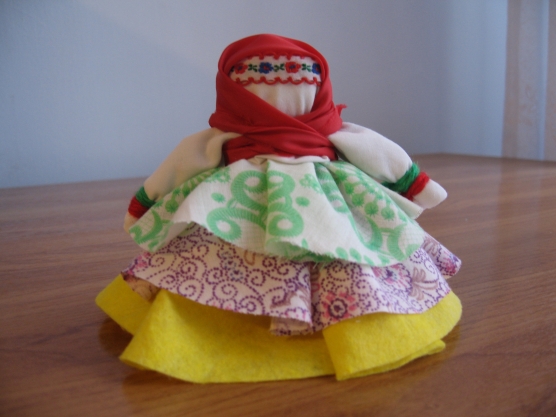 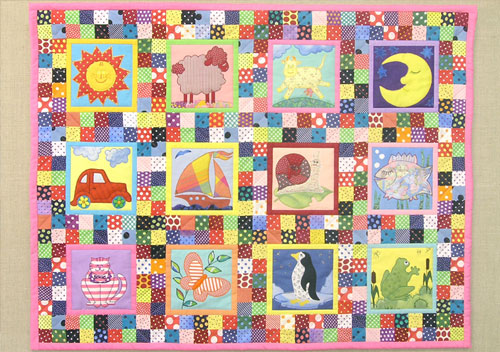 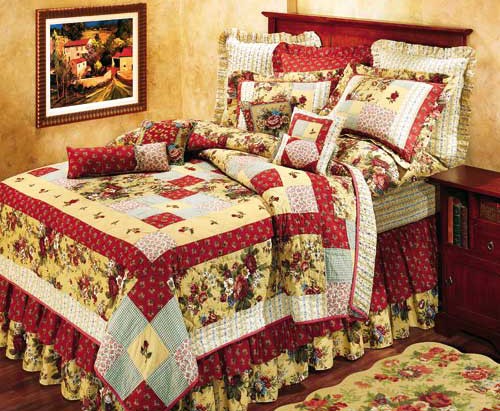 Лоскут в современном интерьере
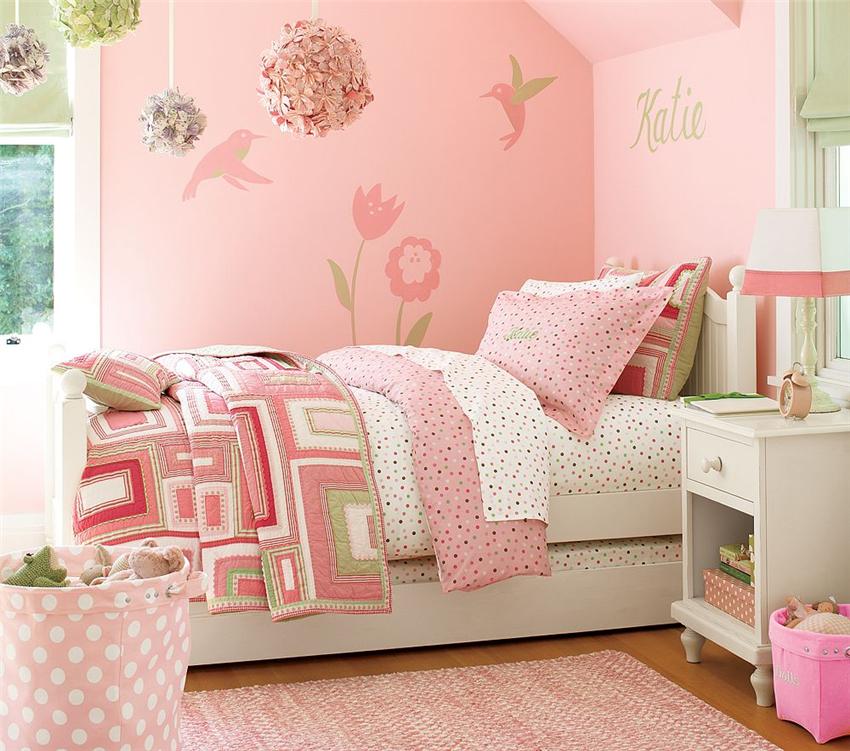 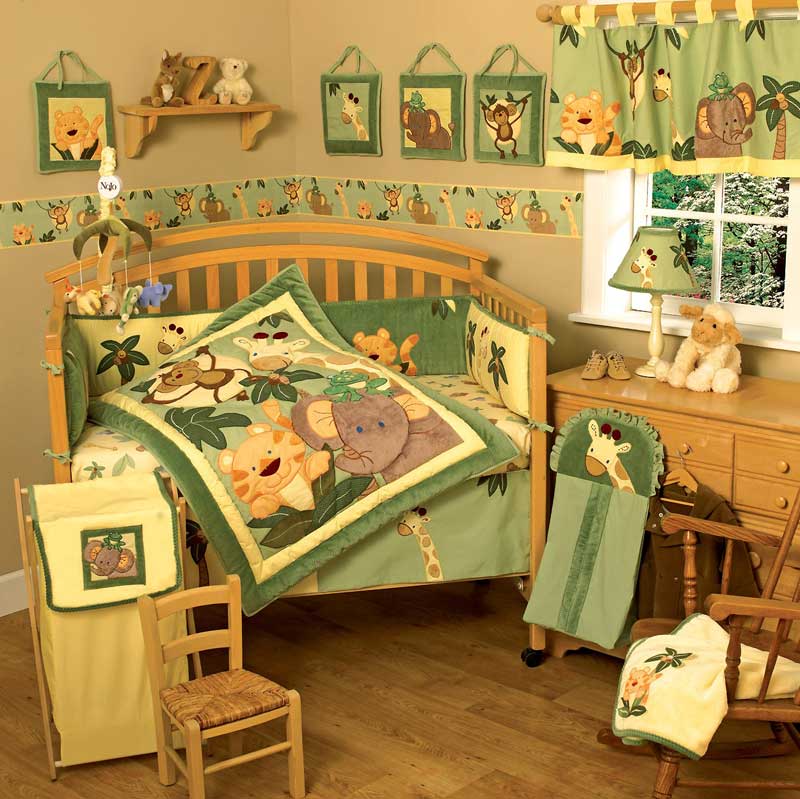 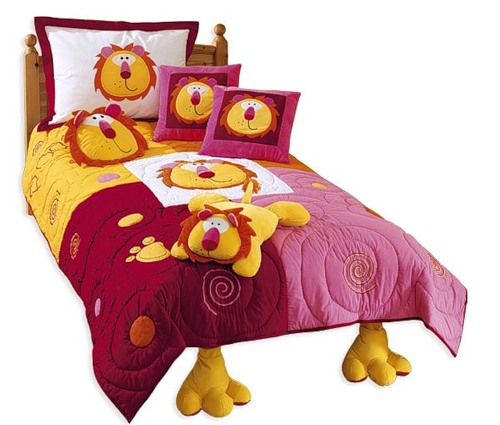 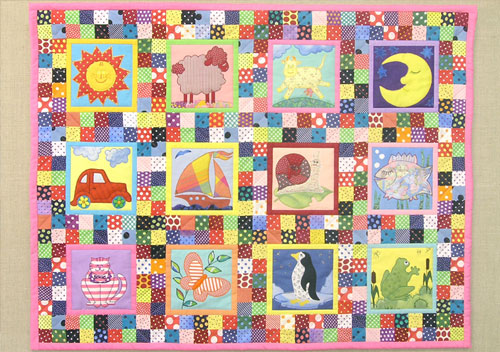 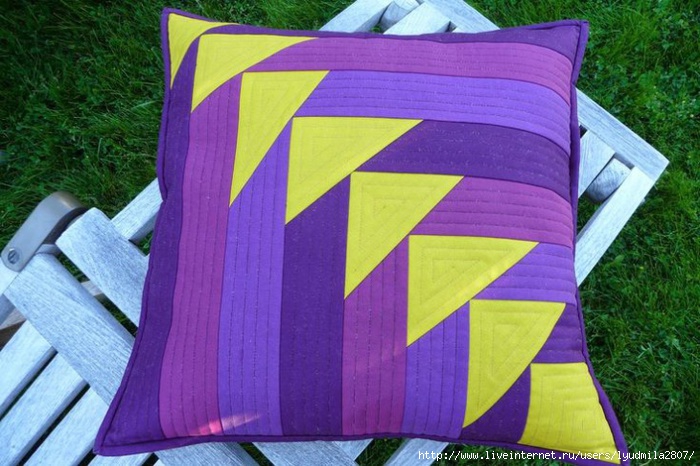 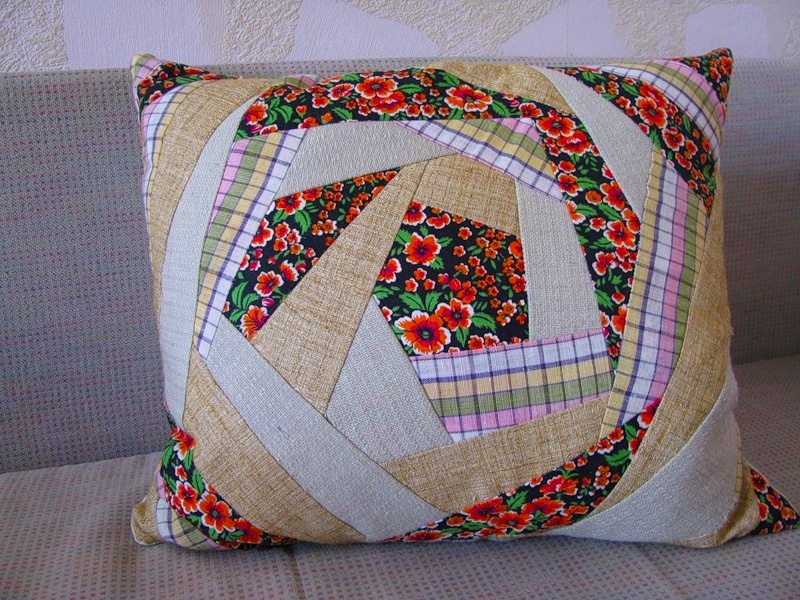 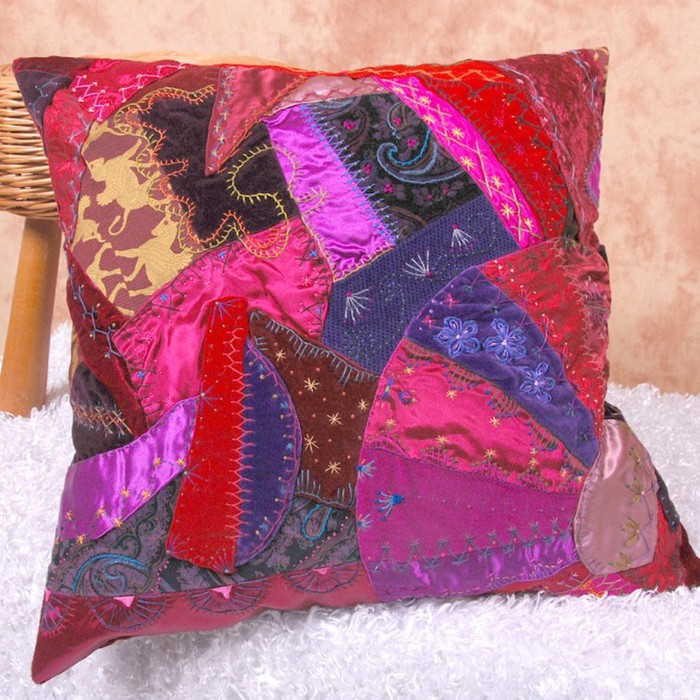 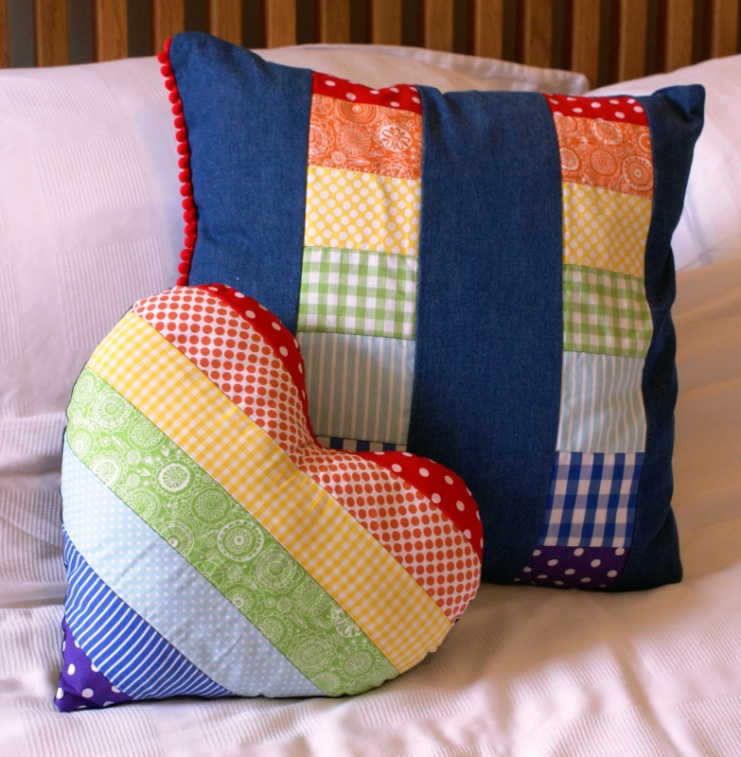 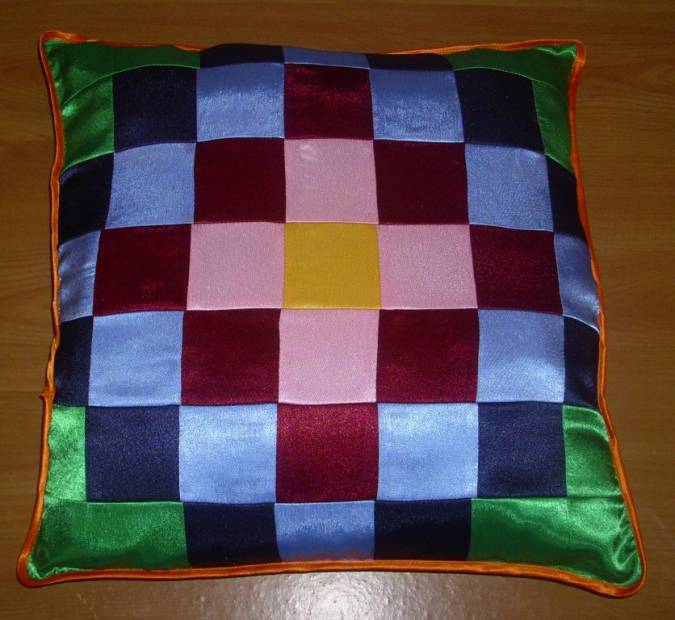 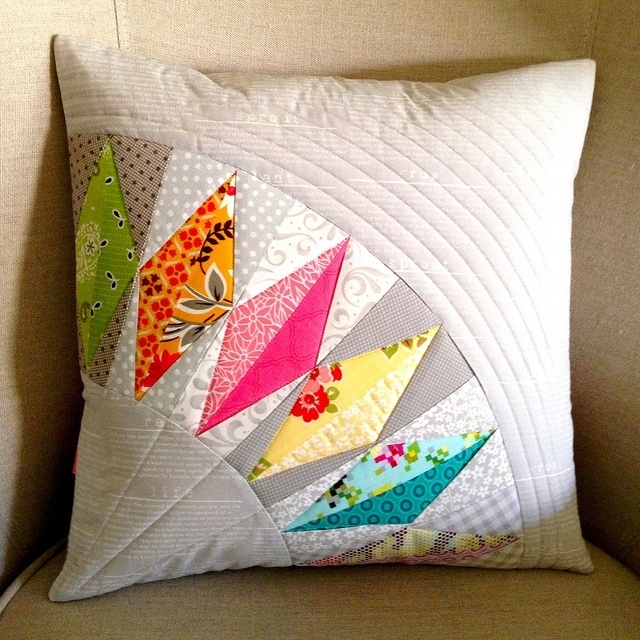 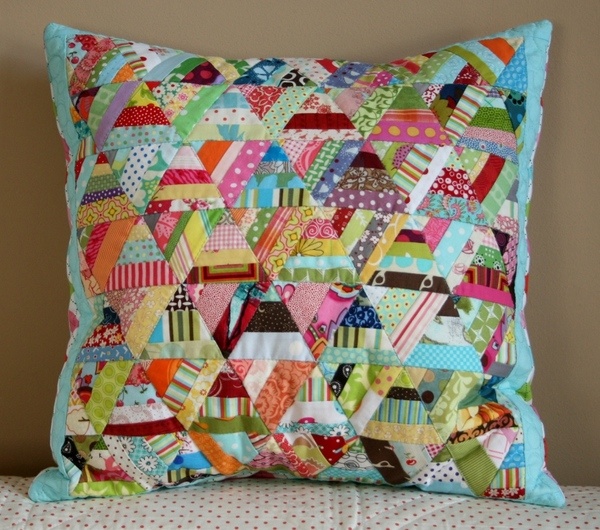 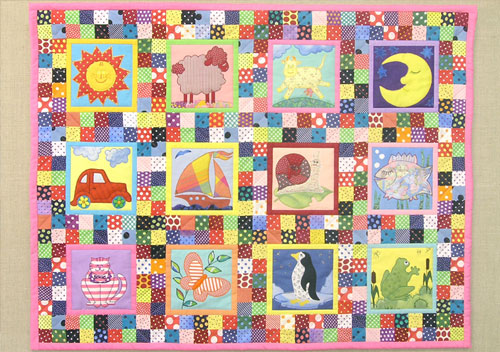 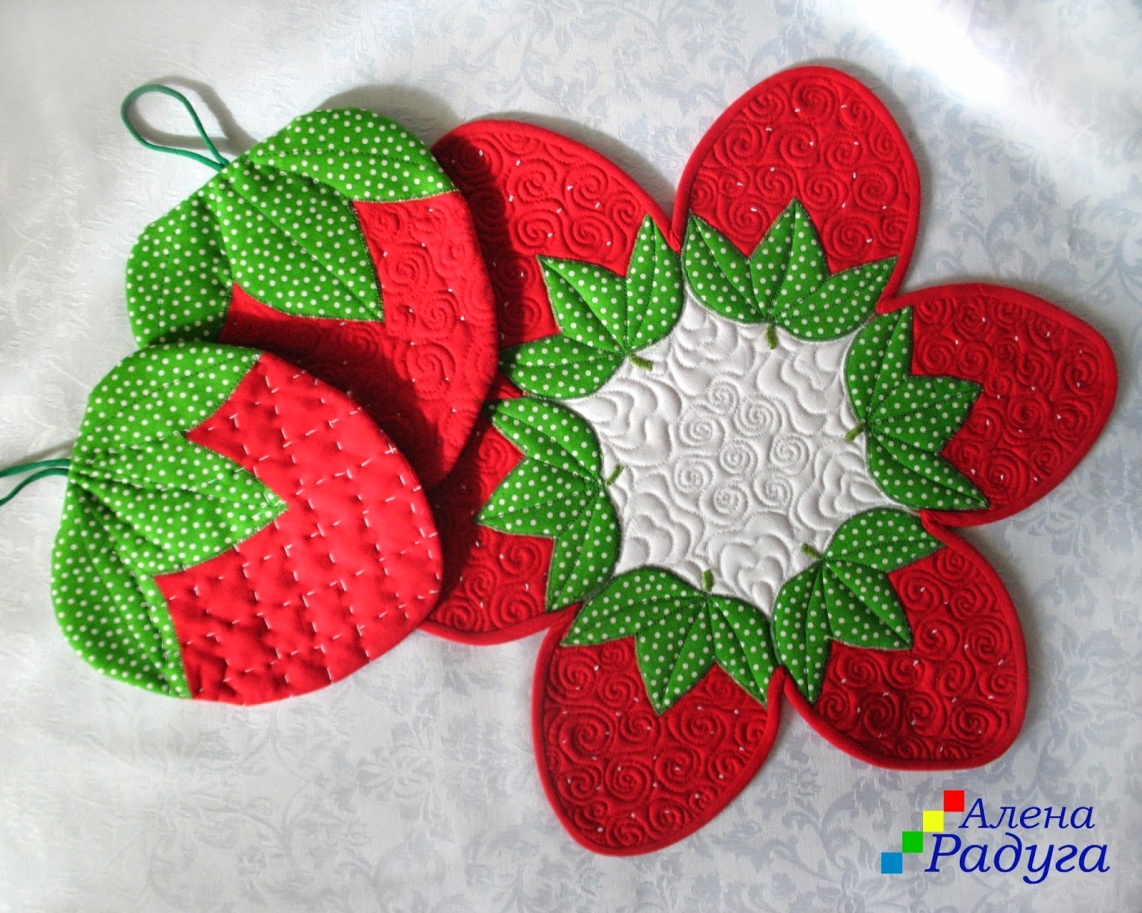 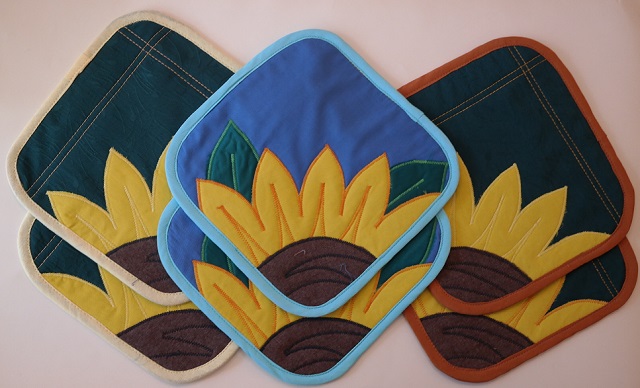 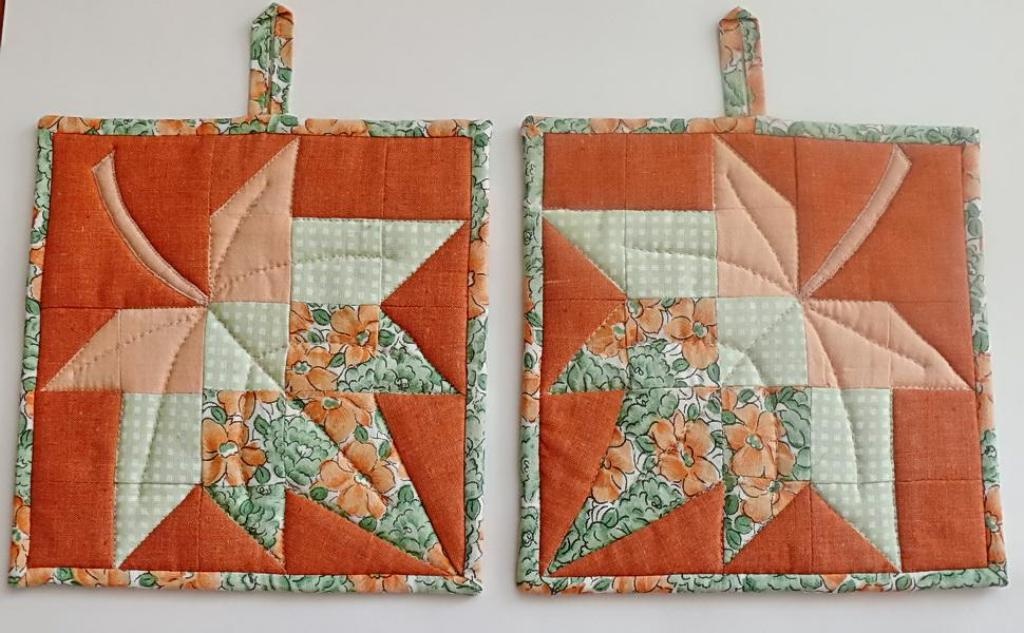 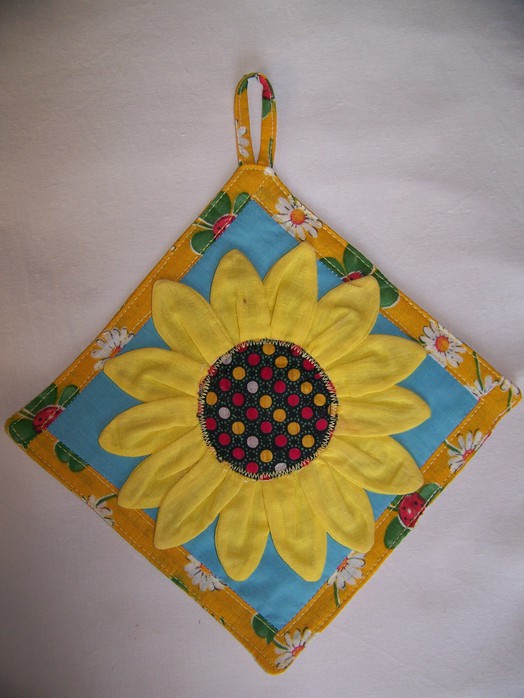 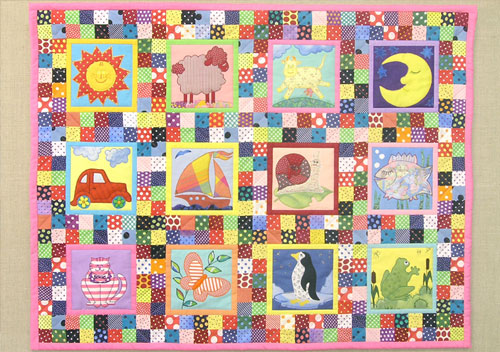 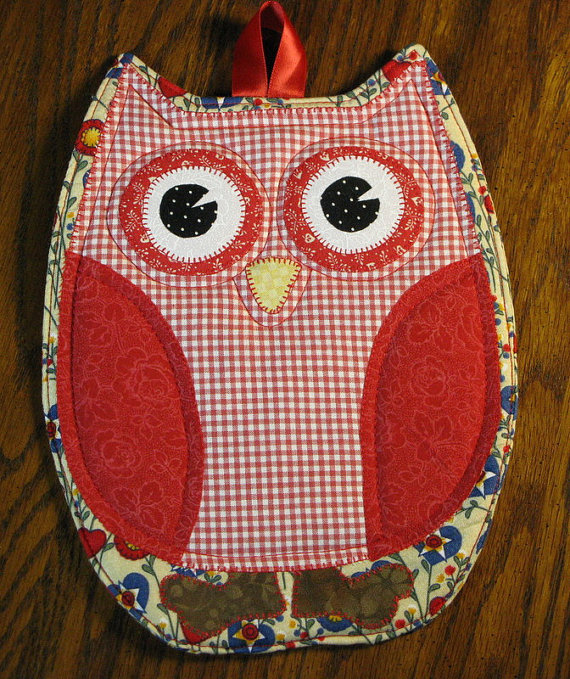 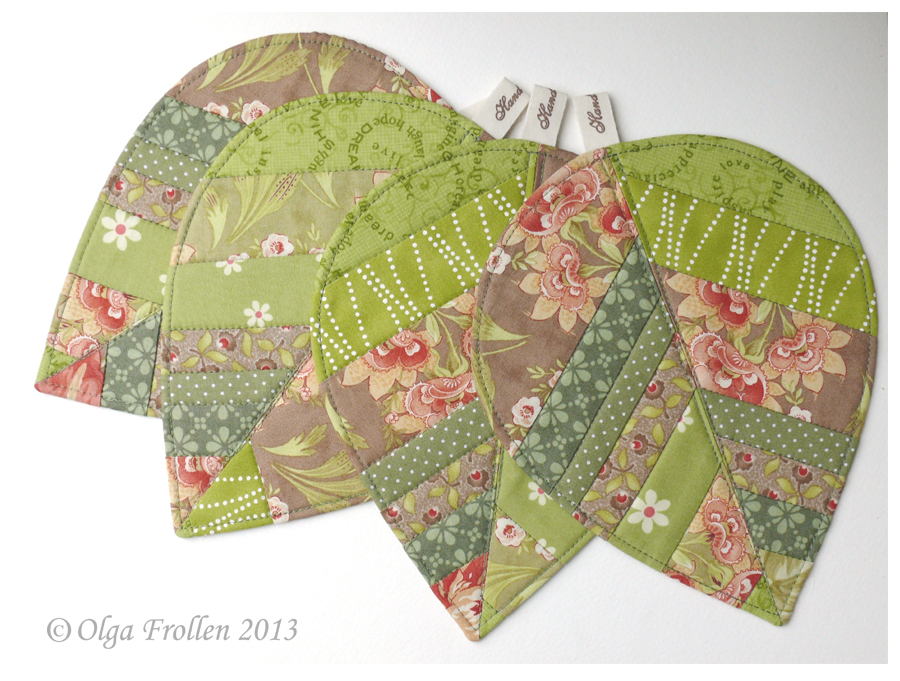 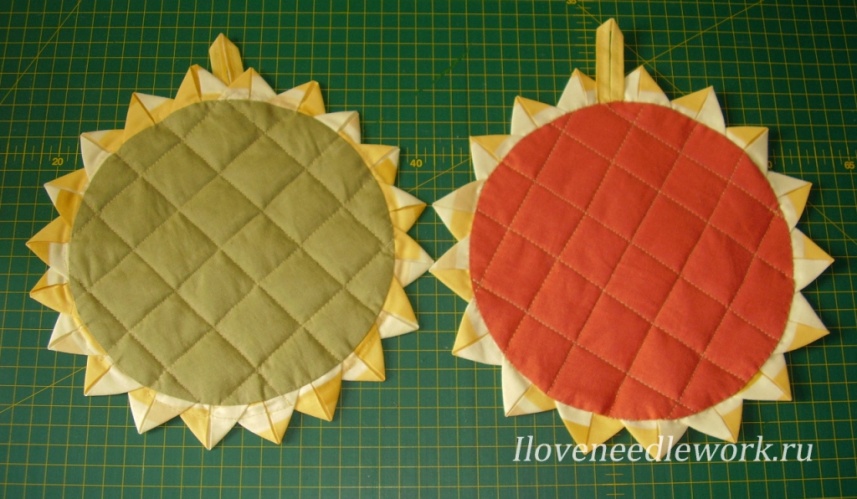 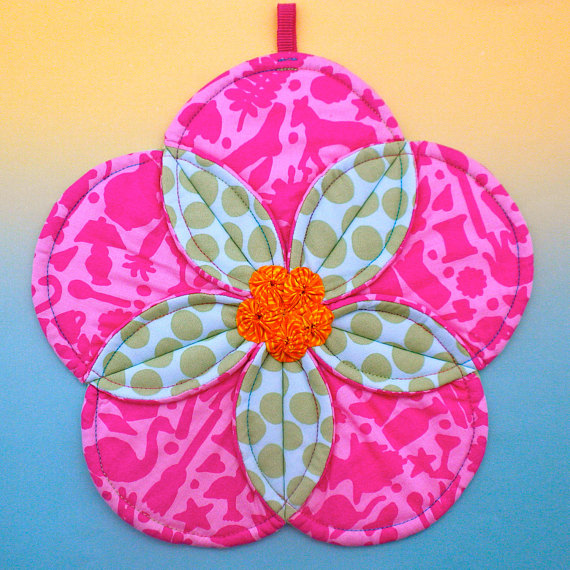 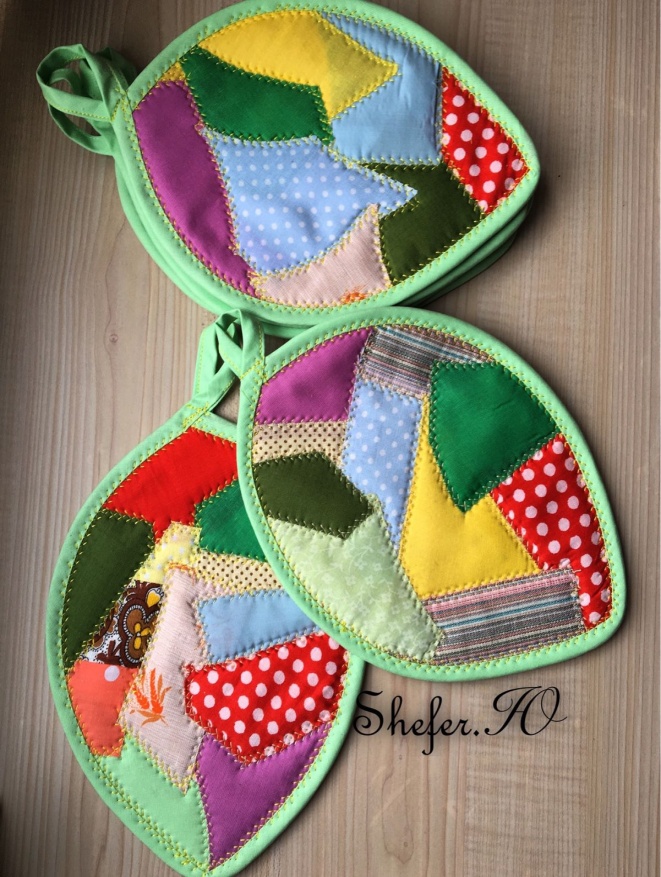 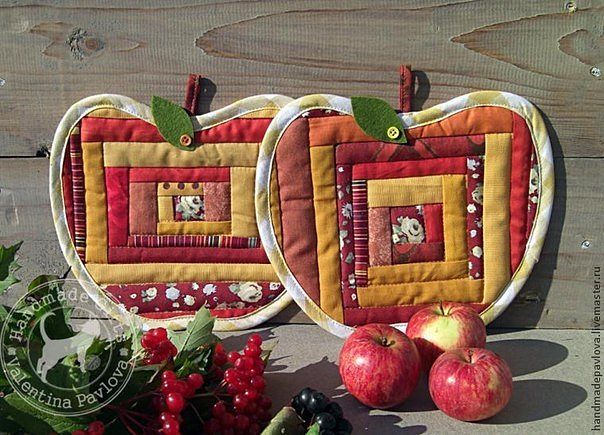 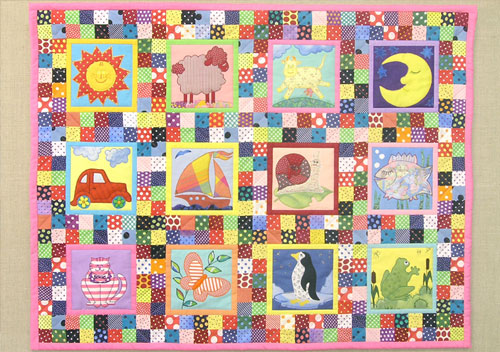 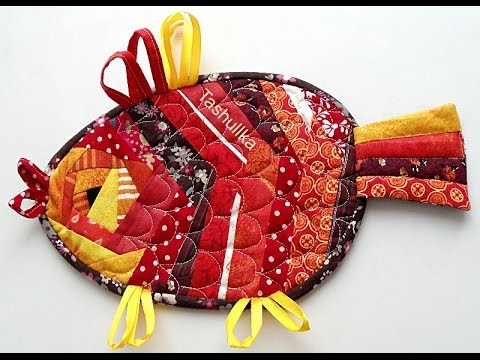 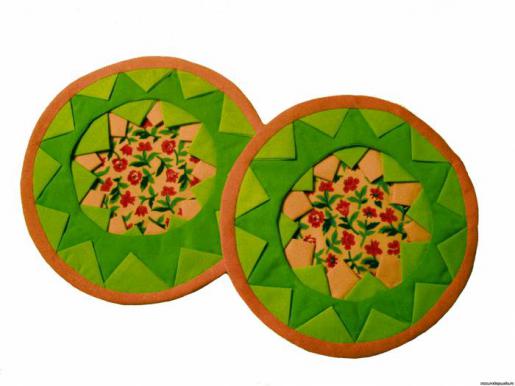 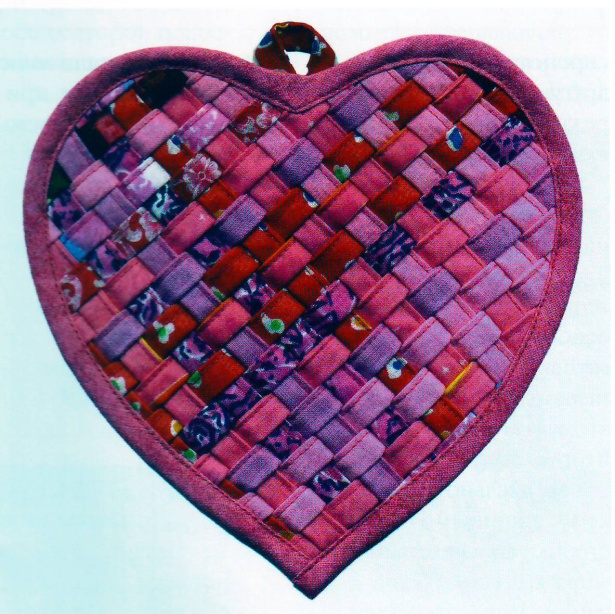 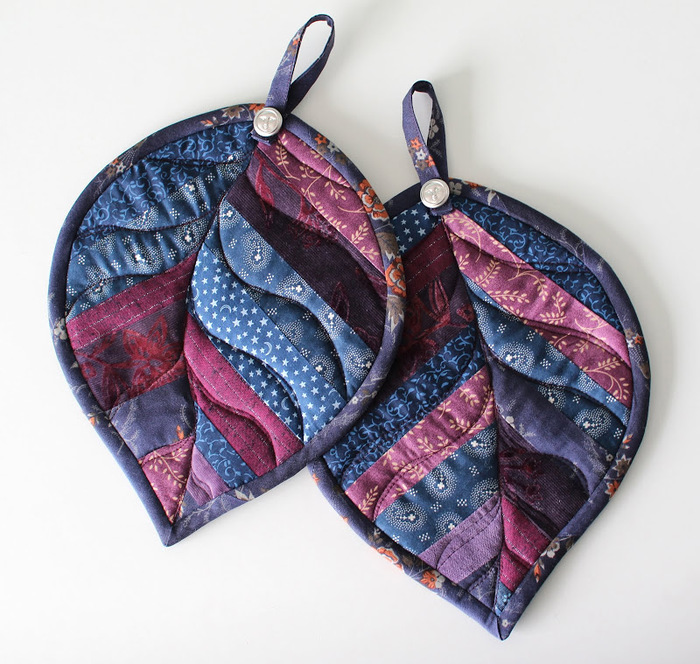 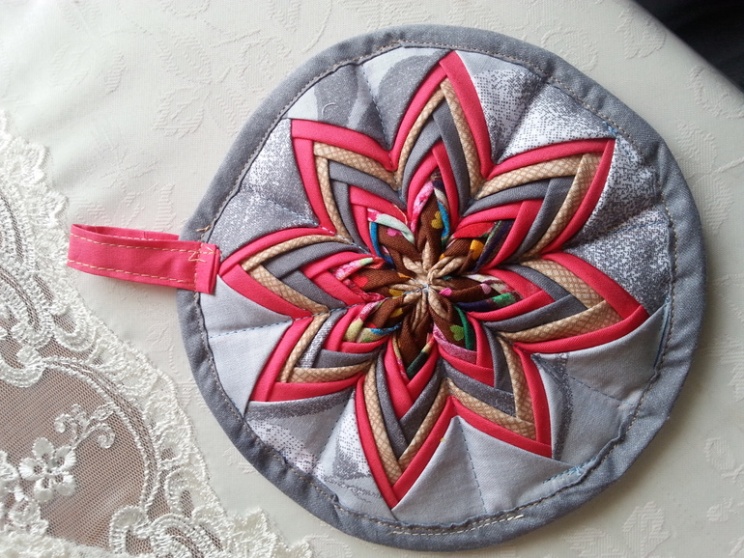 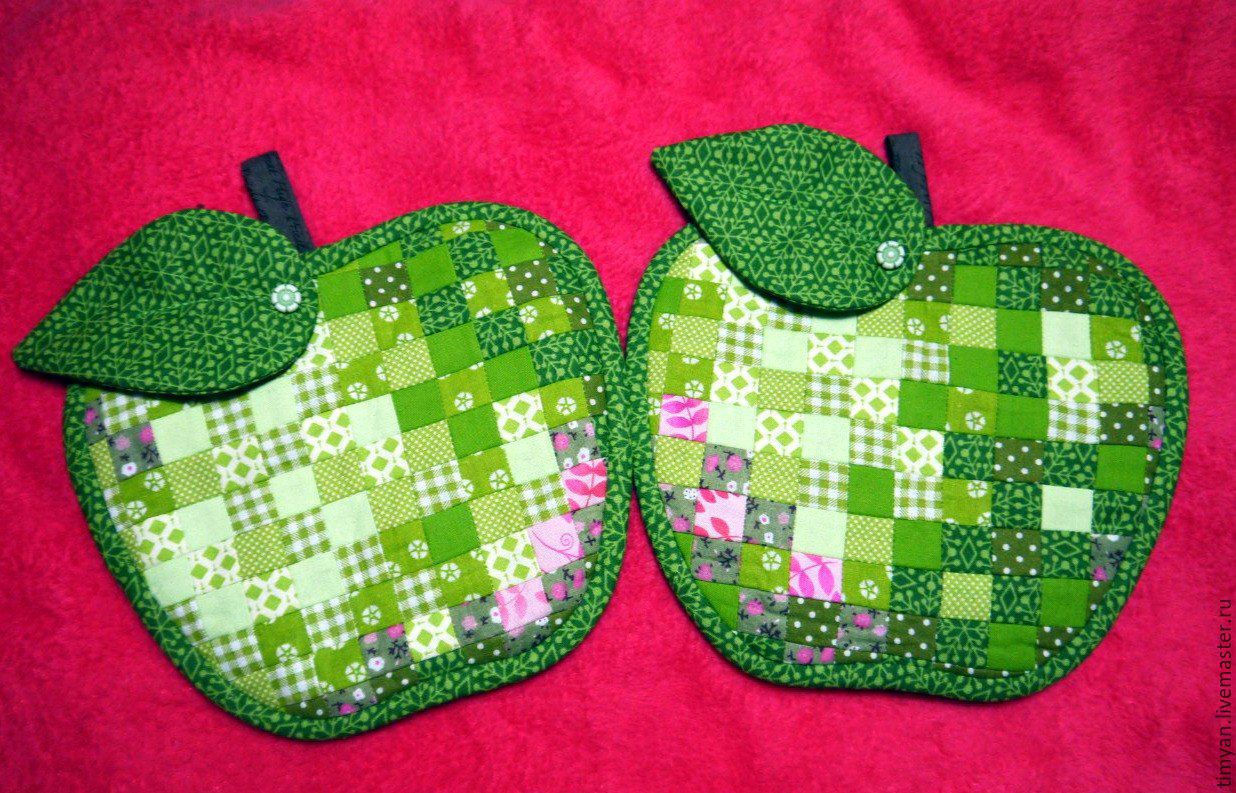 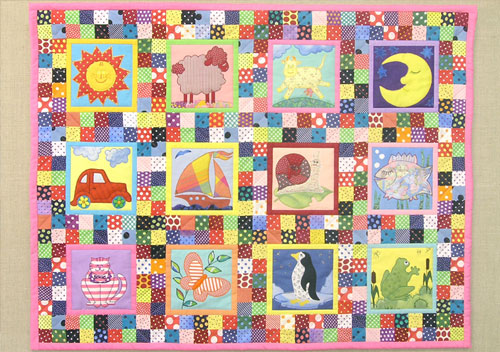 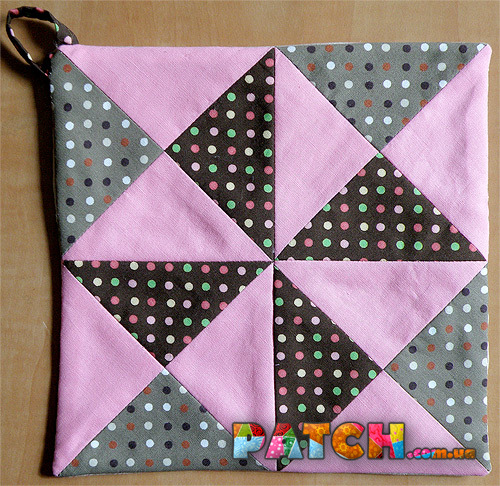 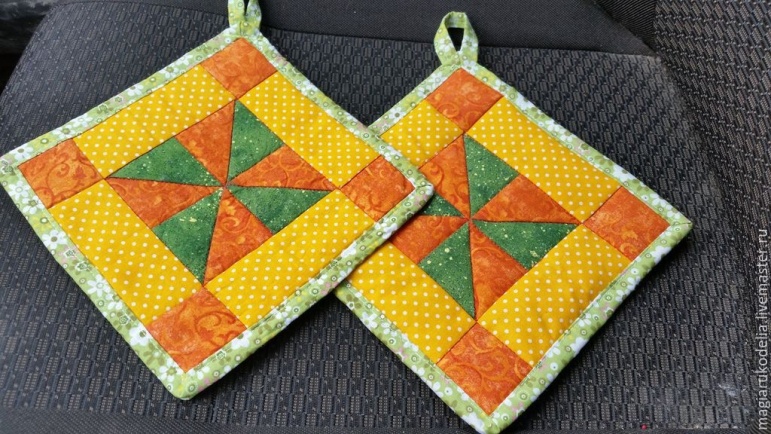 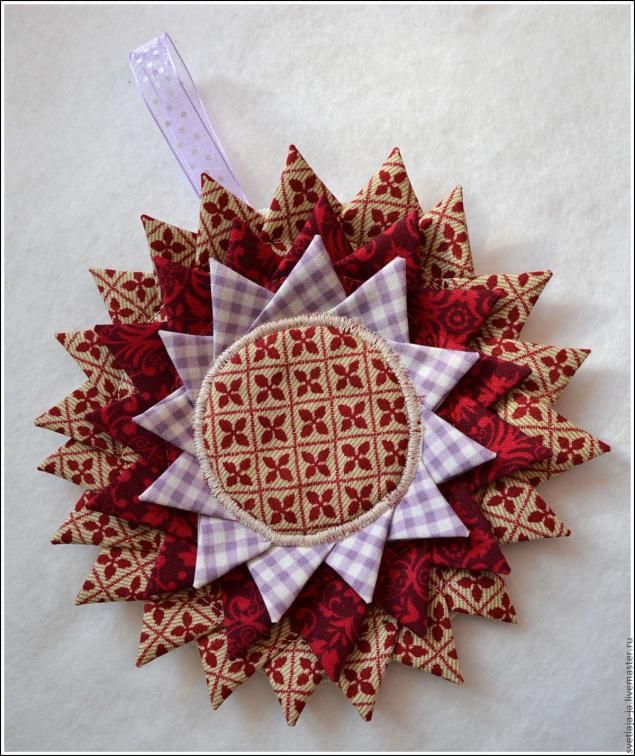 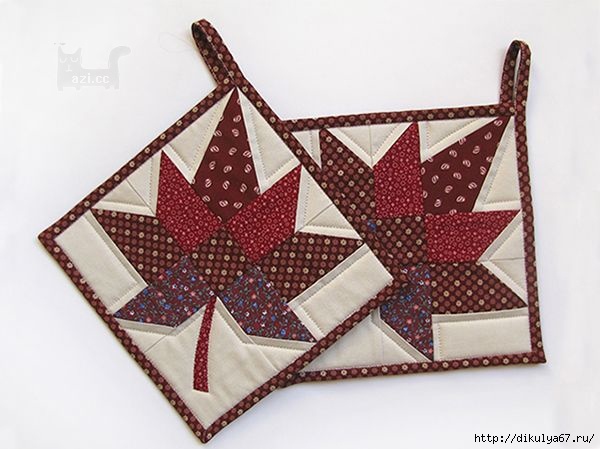 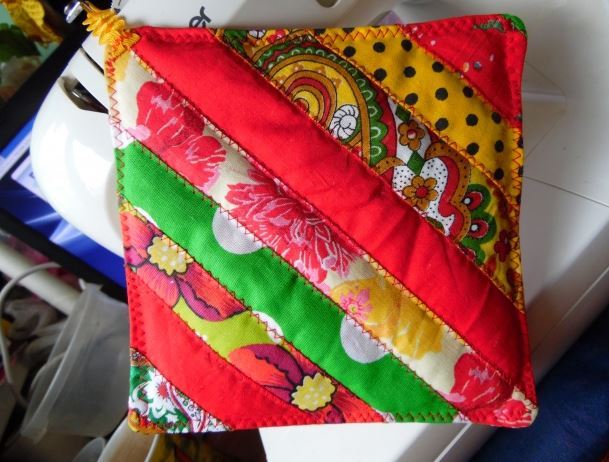 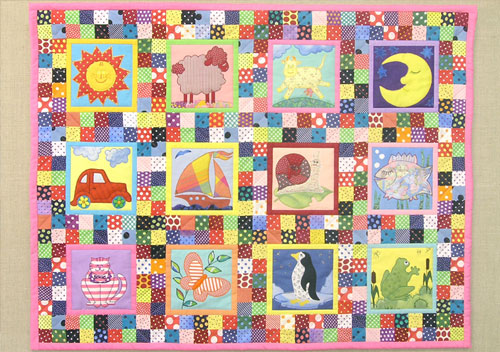 Практическая работа:
«Изготовление эскиза прихватки для кухни»
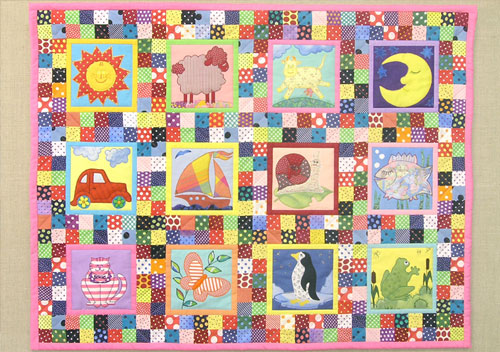 Домашняя работа:
Принести:
 ткань, синтепон, эскиз прихватки, ножницы, иголку, булавки, нитки.